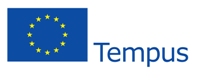 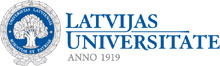 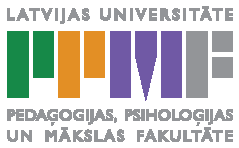 Social Learning
VII Session 
Assoc.prof. Dr.Indra Odina,  Ligita Grigule 
 Faculty of Education, Psychology and Art University of Latvia
Behavioral Systems Family Models
human beings are self-correcting communication systems that modify behavior in response to information about how successfully tasks are navigated
 include
Mastery Learning, Direct Instruction, Simulation, Programmed Schedule, Social Learning
For Social Learning – social skills
Social skills
Social  - the interaction of people
Skills – the appropriate verbal and nonverbal means of communication

cater for successful communication with people
In order to facilitate the improvement of social skills, it is necessary to understand:
1) Why this skill is necessary
2) What this skill is (T-chart)





3) Ways to practise this skill
4) How this skill is used and how it can be improved.
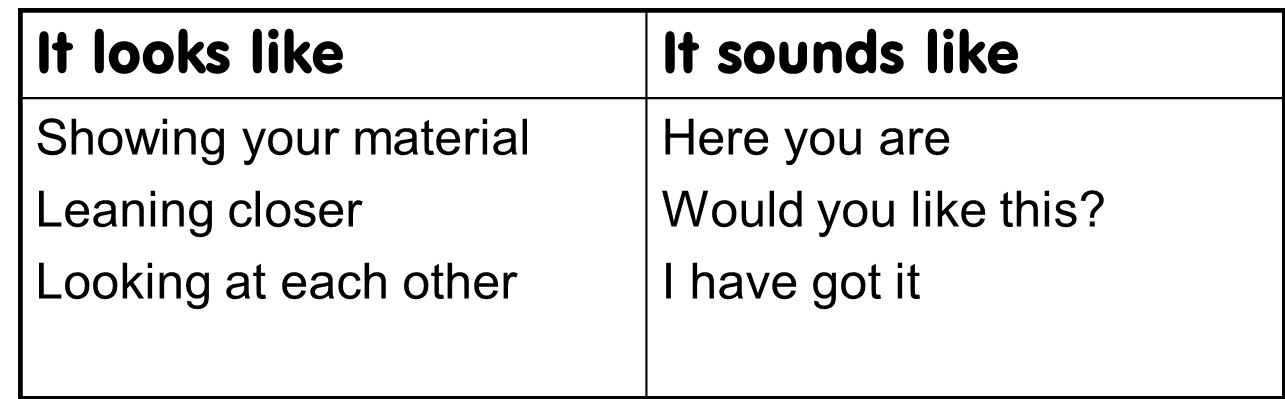 3 correlating stages of skill improvement:
the acquisition of knowledge on a skill and its components;
skill modelling (simulations, role plays etc.);
transference of skill from practice to natural action until the skill is integrated into a person’s behavioural repertoire.
«World lost?»
the task has to be completed in the silence.
you cannot point at other group mates or give any hint.
every player must make one’s own square. No one can help or do instead of another person.
with this task you are practising giving and sharing. You cannot take any piece from somebody else, but you can give away your pieces one by one to any of the group members.
the task is completed when everybody has a completed world map in front.
4 Families of Models of Learning:Дидактические подходы
Четыре семейства или общности:
Личностные – Personal Family
Когнитивные (связанные с обработкой информации) – Information Processing
Социальные – Social Family
Бихевиоральные – Behavioral Family
The structure of each session was based on Kolb’s Experiential Learning Cycle, and it followed the MERIT model
M – Motivation/interest raising (by questions, activities, pictures)
E – Experience /experiential learning, activities
R – Reflection
I  – Information, input from professional research
T – Trying out, usage.
4 corners
Most fun
Most corresponds to your teaching style
You apply the least
Facilitates active learning most 
Most appropriate for bilingual education
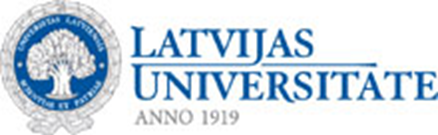 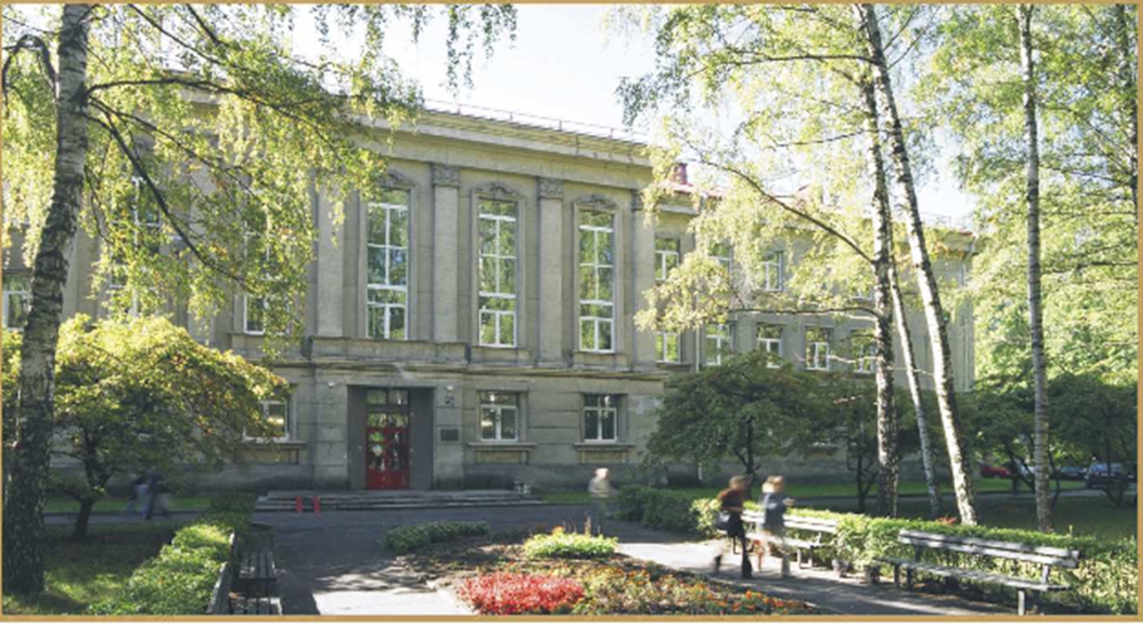 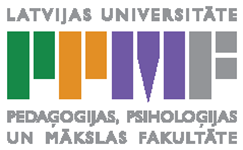 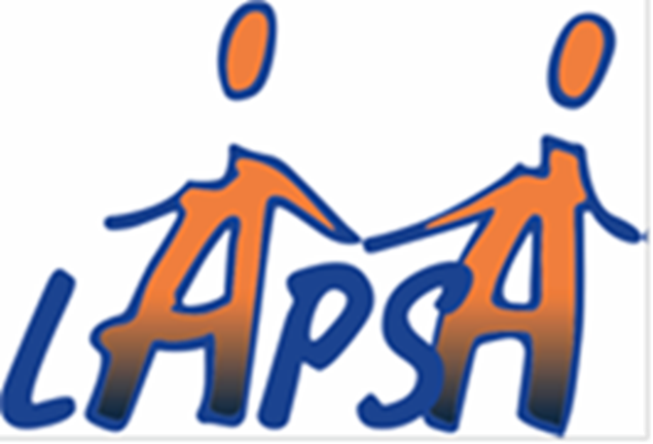